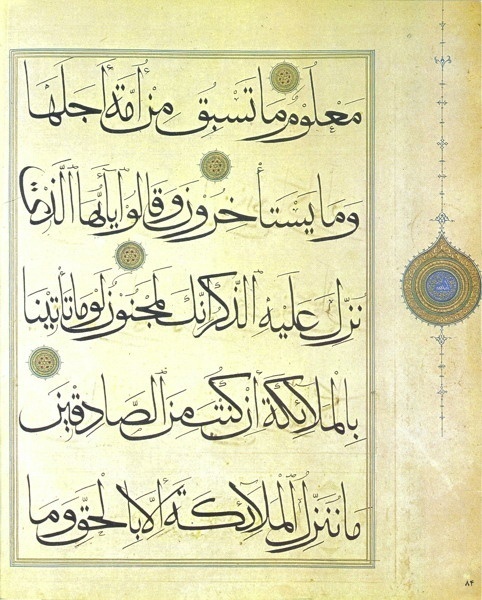 بسم الله الرحمن الرحیم
تدبر در سوره مبارکه

مرسلات
قرائت سوره مرسلات   5دقیقه
صفحه 2
سیاق اول؛  آیات       1    تا    15
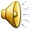 بِسْمِ اللَّهِ الرَّحْمنِ الرَّحيمِ
وَ الْمُرْسَلاتِ  عُرْفاً     فَالْعاصِفاتِ  عَصْفاً   وَ النَّاشِراتِ نَشْراً    
فَالْفارِقاتِ  فَرْقاً     فَالْمُلْقِياتِ  ذِكْراً   عُذْراً   أَوْ نُذْراً    
إِنَّما تُوعَدُونَ  لَواقِعٌ       فَإِذَا  النُّجُومُ طُمِسَتْ     وَ إِذَا السَّماءُ   فُرِجَتْ    
وَ إِذَا الْجِبالُ نُسِفَتْ     وَ إِذَا الرُّسُلُ أُقِّتَتْ      لِأَيِّ يَوْمٍ أُجِّلَتْ     
لِيَوْمِ الْفَصْلِ    وَ ما   أَدْراكَ  ما يَوْمُ   الْفَصْلِ   وَيْلٌ  يَوْمَئِذٍ   لِلْمُكَذِّبينَ 
صفحه 3
جهت  هدایتی  سیاق   اول
تاکید   بر حتمیت   وقوع    وعده های   قرآن در   یوم الفصل
    آنچه  به آن وعده داده می شوید، در روز بزرگی چون یوم الفصل تحقق خواهد یافت؛ در این روز وای بر کسانی   که از  مکذبان این حقیقت   بوده اند.
صفحه 4
[Speaker Notes: صفحه بعد]
سیاق دوم، آیات    16   تا    28
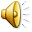 أَ لَمْ نُهْلِكِ  الْأَوَّلينَ   ثُمَّ   نُتْبِعُهُمُ   الْآخِرينَ   كَذلِكَ نَفْعَلُ بِالْمُجْرِمينَ  
وَيْلٌ يَوْمَئِذٍ لِلْمُكَذِّبينَ   أَ لَمْ  نَخْلُقْكُمْ مِنْ ماءٍ   مَهينٍ     فَجَعَلْناهُ   في‏ قَرارٍ مَكينٍ     
إِلى‏ قَدَرٍ مَعْلُومٍ   فَقَدَرْنا فَنِعْمَ الْقادِرُونَ  ‏    وَيْلٌ يَوْمَئِذٍ  لِلْمُكَذِّبينَ    
أَ لَمْ   نَجْعَلِ   الْأَرْضَ كِفاتاً       أَحْياءً   وَ أَمْواتاً       
وَ جَعَلْنا  فيها  رَواسِيَ   شامِخاتٍ   وَ أَسْقَيْناكُمْ  ماءً   فُراتاً     
وَيْلٌ يَوْمَئِذٍ   لِلْمُكَذِّبينَ     
صفحه 5
جهت هدایتی سیاق دوم
بیان  انذار آمیز    سه  احتجا ج    در  راستاي  مقابله   با  تكذيب  وقوع  وعده هاي  الهي
مگر خدا مجرمان را در همین دنیا هلاک نمی کند و مگر او همان خدایی نیست که شما را از آبی ناچیز آفریده است و مگر او همان کسی نیست که با نعمات خویش زمین را بستر مهیای زندگی شما قرار داده است، پس در روز وقوع وعده ها، واي بر كساني  كه با این وجود از مكذبان بوده اند.
صفحه 6
سیاق سوم، آیات    29   تا    45
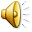 انْطَلِقُوا إِلى‏ ما كُنْتُمْ  بِهِ    تُكَذِّبُونَ    انْطَلِقُوا  إِلى ‏ ظِلٍّ   ذي  ثَلاثِ   شُعَبٍ     
لا ظَليلٍ وَ لا يُغْني ‏ مِنَ  اللَّهَبِ    إِنَّها تَرْمي ‏ بِشَرَرٍ كَالْقَصْرِ   كَأَنَّهُ   جِمالَتٌ  صُفْرٌ    
وَيْلٌ  يَوْمَئِذٍ   لِلْمُكَذِّبينَ   هذا  يَوْمُ   لا يَنْطِقُونَ   وَ لا يُؤْذَنُ   لَهُمْ    فَيَعْتَذِرُونَ   
وَيْلٌ   يَوْمَئِذٍ    لِلْمُكَذِّبينَ    هذا  يَوْمُ  الْفَصْلِ  جَمَعْناكُمْ  وَ  الْأَوَّلينَ    
فَإِنْ كانَ  لَكُمْ كَيْدٌ فَكيدُونِ   ‏  وَيْلٌ يَوْمَئِذٍ   لِلْمُكَذِّبينَ    
 إِنَّ   الْمُتَّقينَ  في‏   ظِلالٍ  وَ عُيُونٍ   وَ فَواكِهَ مِمَّا يَشْتَهُونَ   
كُلُوا وَ اشْرَبُوا هَنيئاً  بِما كُنْتُمْ  تَعْمَلُونَ      إِنَّا  كَذلِكَ   نَجْزِي   الْمُحْسِنينَ    
وَيْلٌ يَوْمَئِذٍ   لِلْمُكَذِّبينَ 
صفحه 7
جهت هدایتی سیاق سوم
انذار مکذبان وقوع وعده هاي الهي با توصیف عاقبت مجرمان و متقیان در یوم الفصل 
در روز وقوع وعده ها  وای به حال مکذبان که با ورود در عذاب حقانیت وعده های الهی را از عمق جان حس خواهند کرد و حسرت عاقبت متقين را خواهند كشيد.
صفحه 8
سیاق چهارم، آیات    46    تا    50
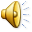 كُلُوا وَ تَمَتَّعُوا قَليلاً    إِنَّكُمْ    مُجْرِمُونَ    وَيْلٌ  يَوْمَئِذٍ    لِلْمُكَذِّبينَ    
وَ إِذا قيلَ    لَهُمُ    ارْكَعُوا   لا يَرْكَعُونَ      وَيْلٌ يَوْمَئِذٍ   لِلْمُكَذِّبينَ     
فَبِأَيِّ   حَديثٍ   بَعْدَهُ     يُؤْمِنُونَ    
صفحه 9
جهت هدایتی سیاق چهارم
انذار مكذبان و اظهار نا امیدی از ایمان ايشان، پس از بی توجهی به هدايت قرآن  
سخنان قرآن براي   هدايتشان  ثمري  نداشته  و مشغول  به متاع  دنياي خويشند، در حالي كه جز مدت كمي از اين دنيا بهره مند نخواهند شد و پس از آن عذاب يوم الفصل را خواهند چشيد.
صفحه 10
نمودار هدایتی سوره
تاکید   بر حتمیت   وقوع    وعده های   قرآن در   یوم الفصل
سیاق اول
1    تا       15
بیان  انذار آمیز    سه  احتجا ج  در  راستاي  مقابله   با  تكذيب  وقوع  وعده هاي  الهي
سیاق دوم
16   تا       28
انذار مکذبان وقوع وعده هاي الهي با توصیف عاقبت مجرمان و متقیان در یوم الفصل
سیاق سوم
29   تا       45
انذار مكذبان و اظهار نا امیدی از ایمان ايشان، پس از بی توجهی به هدايت قرآن
سیاق چهارم
46    تا       50
صفحه 11
جهت هدایتی سوره
مقابله انذارآمیز با تکذیب وقوع وعده های خدا در قرآن، به ویژه وعده عذاب
هر آنچه به آن وعده داده می شوید، در یوم الفصل محقق خواهد شد، پیش از آنکه با ورود در عذاب حقانیت آن را باور کنید، به هشدار قرآن توجه کنید، چرا که بعد از بی توجهی به آن دیگر امیدی به ایمان شما نخواهد بود.
صفحه12